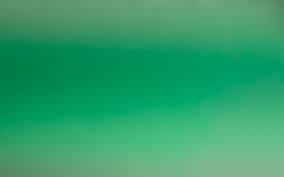 Irregularidades en la adjudicación de pólizasde seguro para aeronavegación
Ampliación de vigencia de póliza de seguros
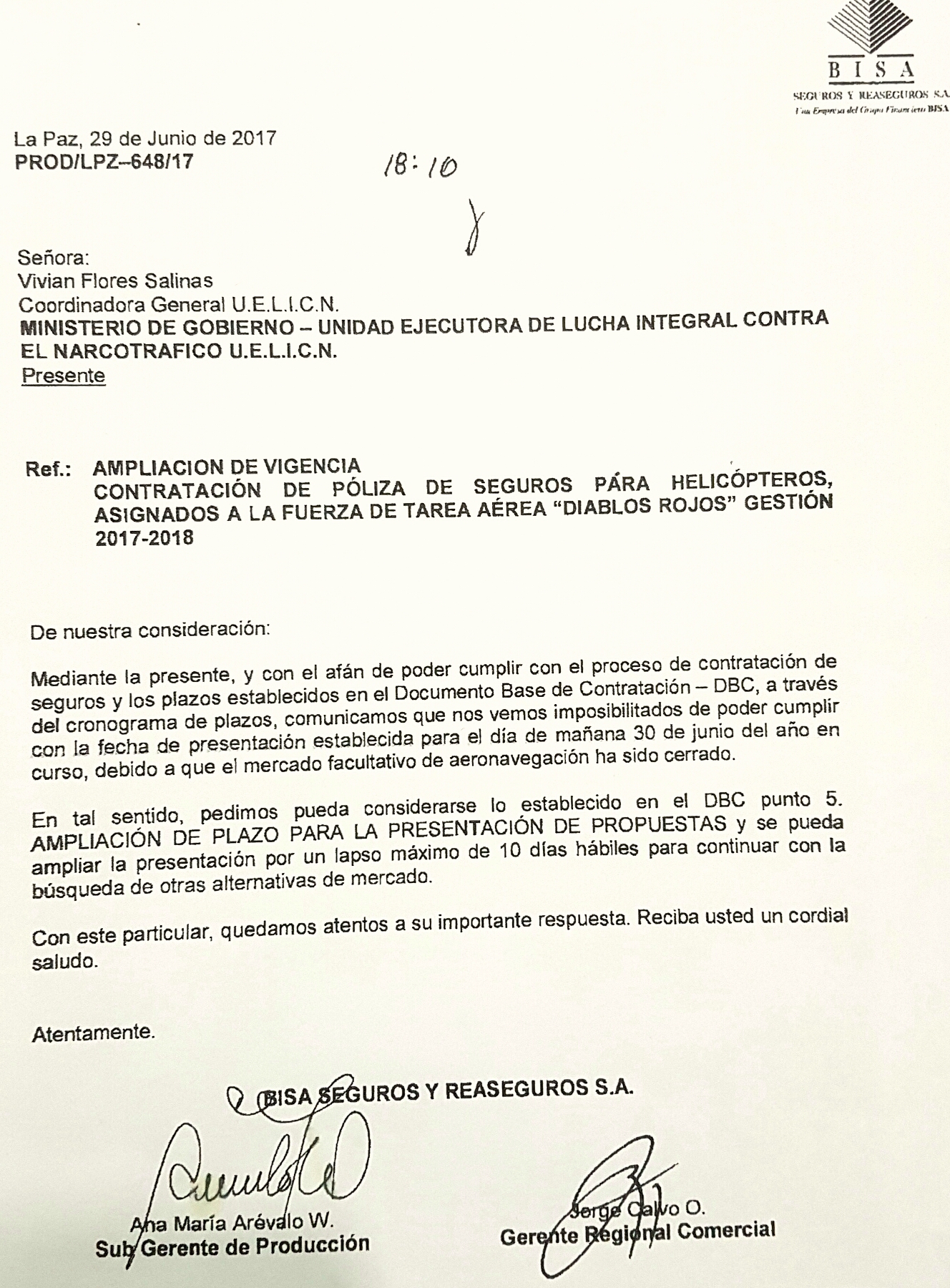 Solicitud de informe de seguro
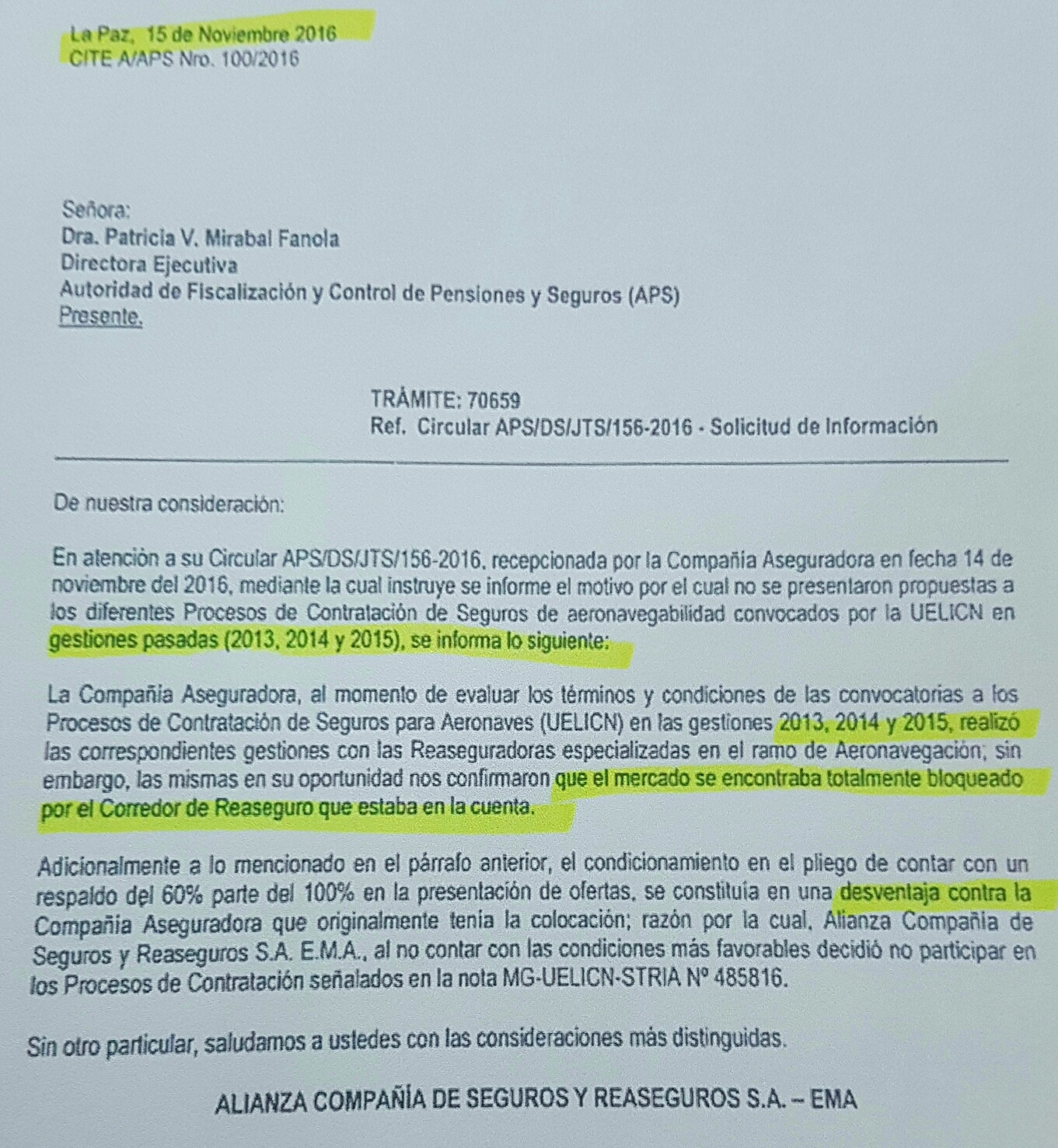